星雲の色、距離や大きさの調査
今回の研究発表にあたっては、東京大学木曽観測所および
NPOサイエンスステーションのサポートを受けています。
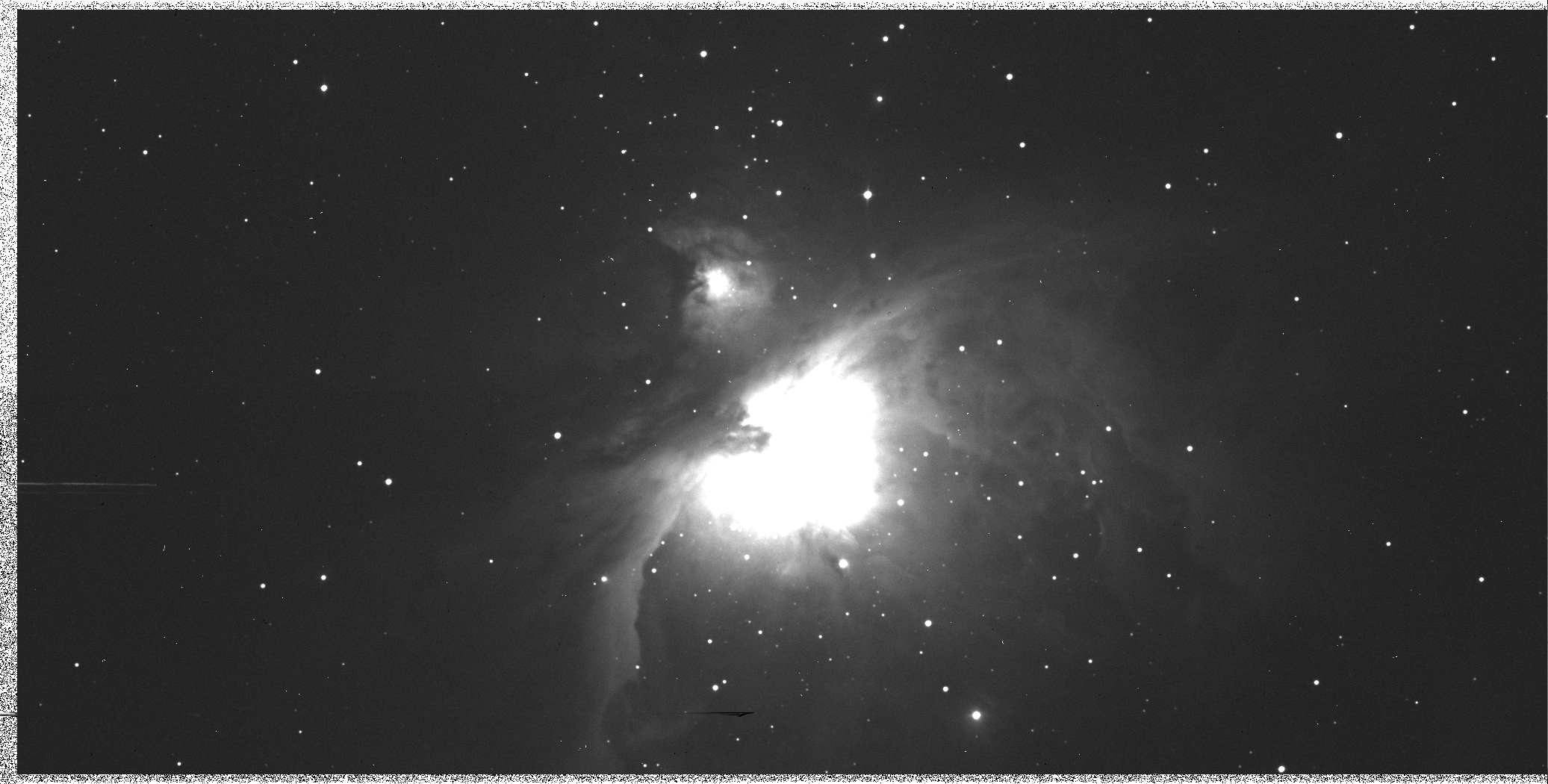 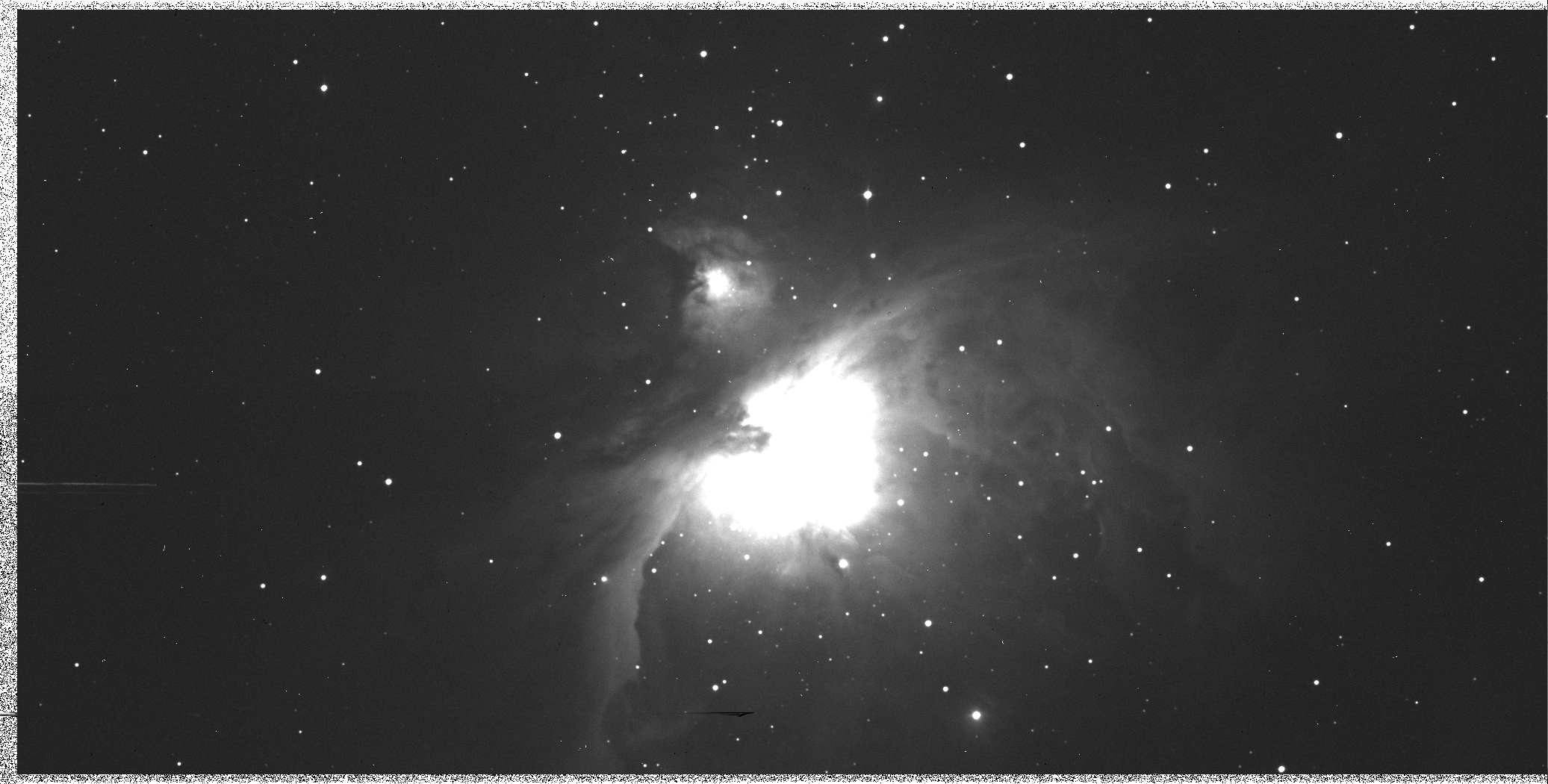 概要
星雲の物理量（距離、大きさ）を求めて、星雲について考察した。
星雲の大きさの求め方
星雲の見かけの明るさを求める
星雲の大きさの求め方
星雲の見かけの明るさを求める
HR図を作成する
星雲の大きさの求め方
星雲の見かけの明るさを求める
HR図を作成する
星雲までの距離を求める
星雲の大きさの求め方
星雲の見かけの明るさを求める
HR図を作成する
星雲までの距離を求める
星雲の大きさを求める
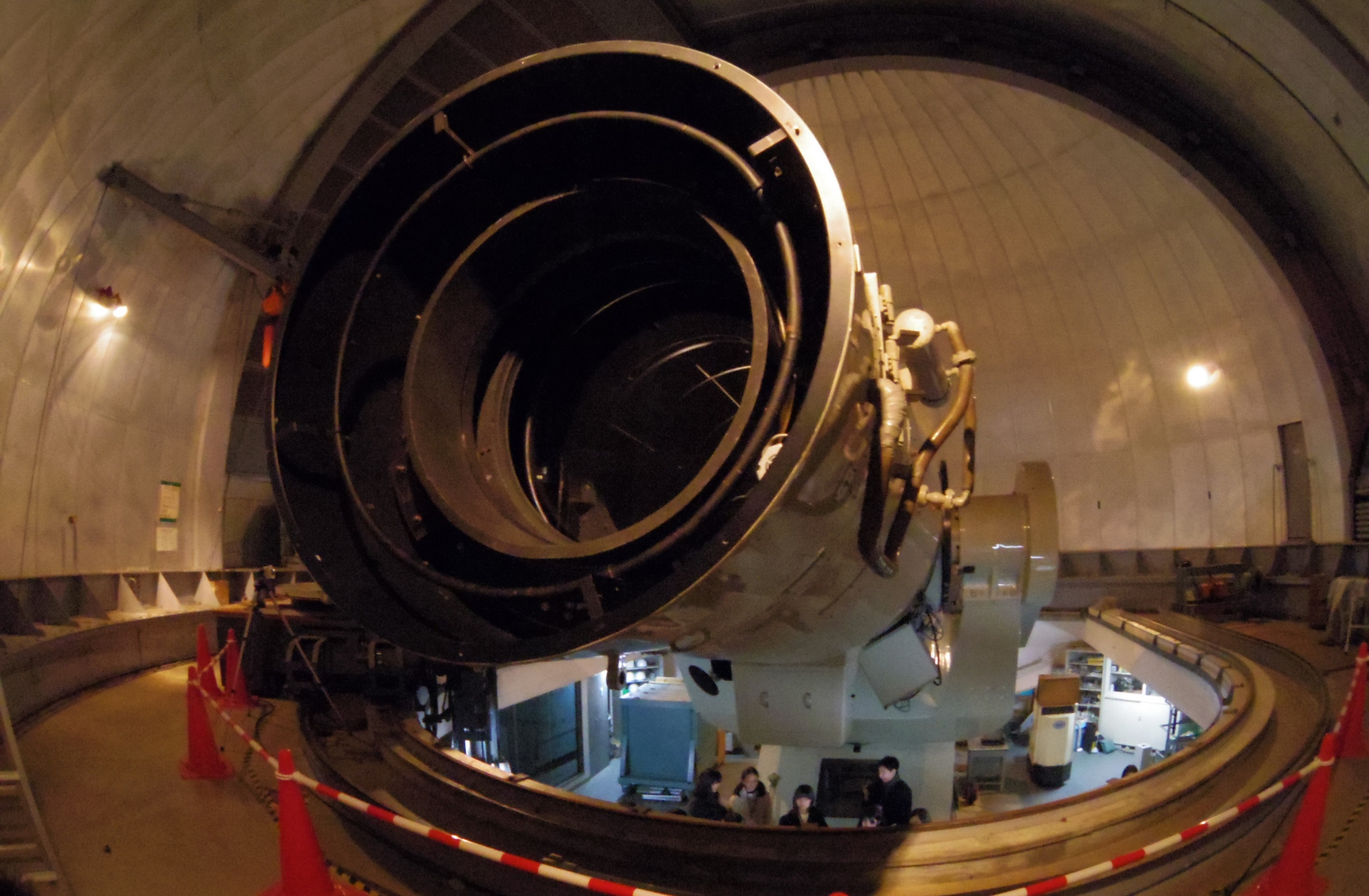 観測
観測装置：東京大学木曽観測所
105cmシュミット望遠鏡/KWFC
Ⅰ:星雲の見かけの明るさを求める。
M42
Sh2-273
Sh2-311
NGC2174
の4つの星雲を観測した。
Ⅰ:星雲の見かけの明るさを求める。
M42
Sh2-273
Sh2-311
NGC2174
の4つの星雲を観測した。
この観測は「銀河学校2014」での実習として行われました。
観測波長
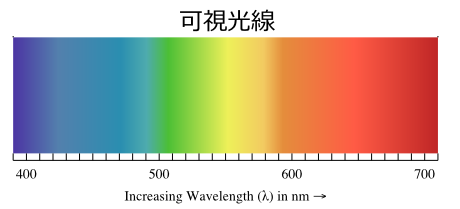 B
V
[OIII]
Hα
Ⅱ: 星雲にある星のHR図を作成する
見かけの明るさを用いて
HR図を作成する
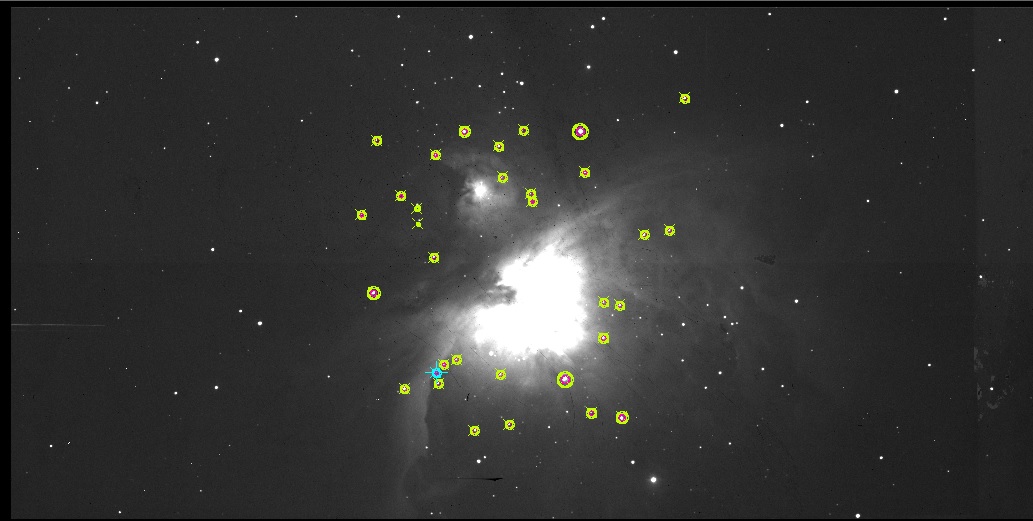 測光
HR図
計測値
Ⅲ:星雲までの距離を求める。
天体の明るさは
距離の二乗に
反比例する。
HR図
文献値
計測値
Ⅳ:星雲の大きさを求める。
星雲
地球
星雲の大きさを求める
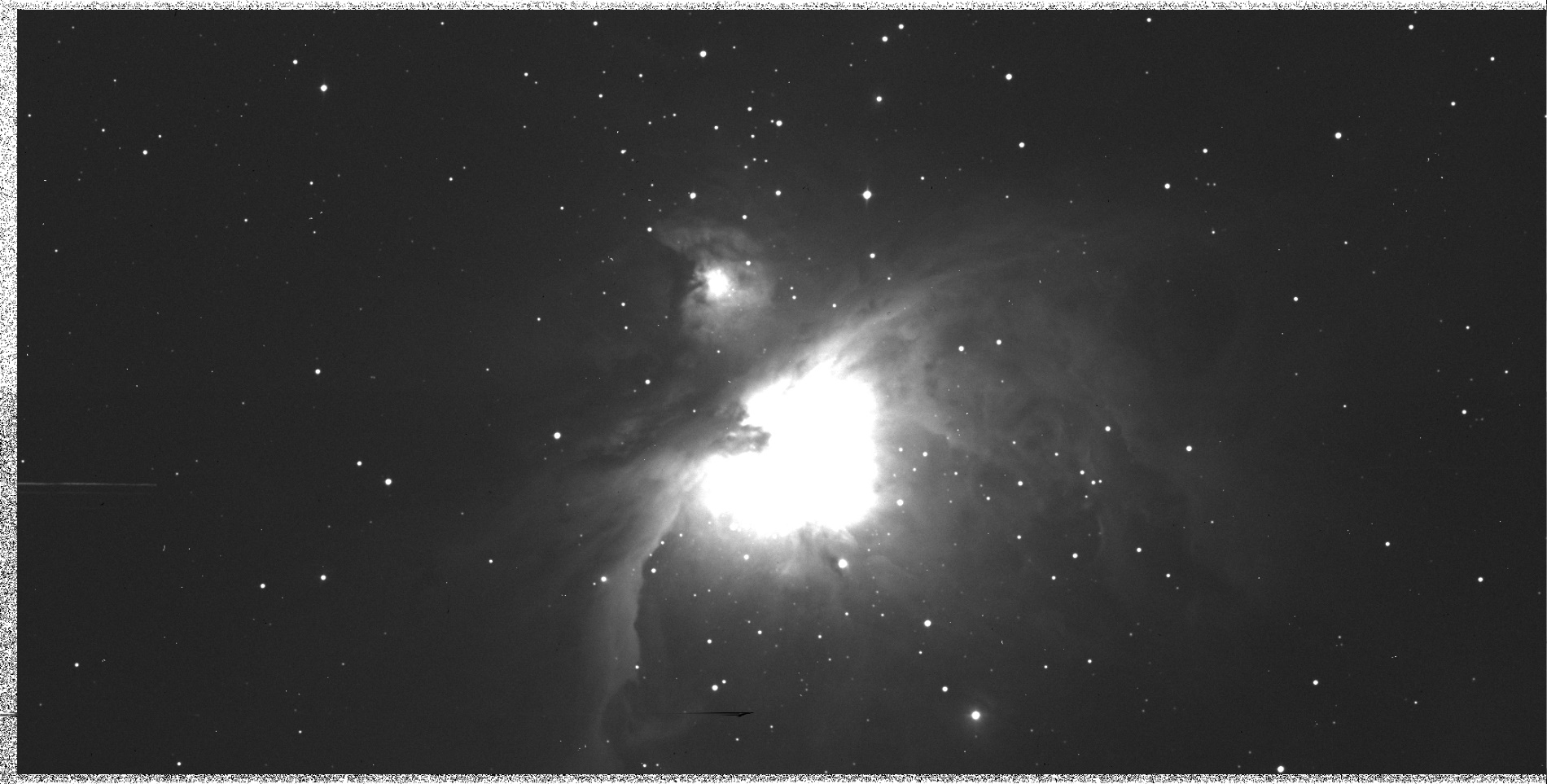 結果
考察
地球から最も遠いSh2-311の大きさが最大
最も近いNGC2174の大きさが最小
考察
地球から最も遠いSh2-311の大きさが最大
最も近いNGC2174の大きさが最小

星雲は地球から遠い星雲ほど大きくなる傾向があるかもしれない。
考察(続き)
NGC2174
2.8
Sh2-273
5.2
M42
11.5
Sh2-311
22
11
640
4.3
8.6
距離［光年］
25
430
シリウス
ベガ
北極星
ベテルギウス
αケンタウリ
プロキオン
ご清聴ありがとうございました。